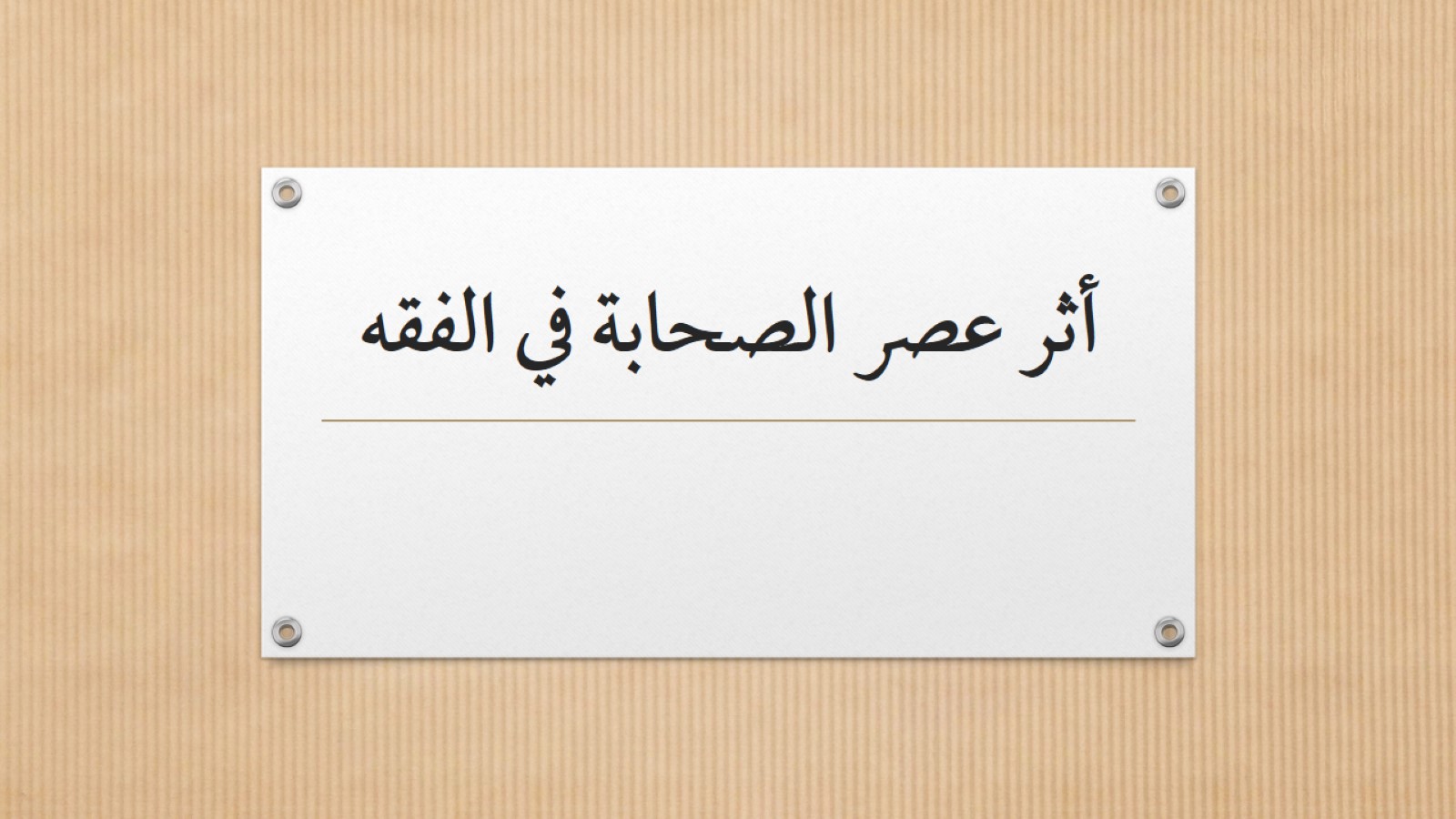 أثر عصر الصحابة في الفقه
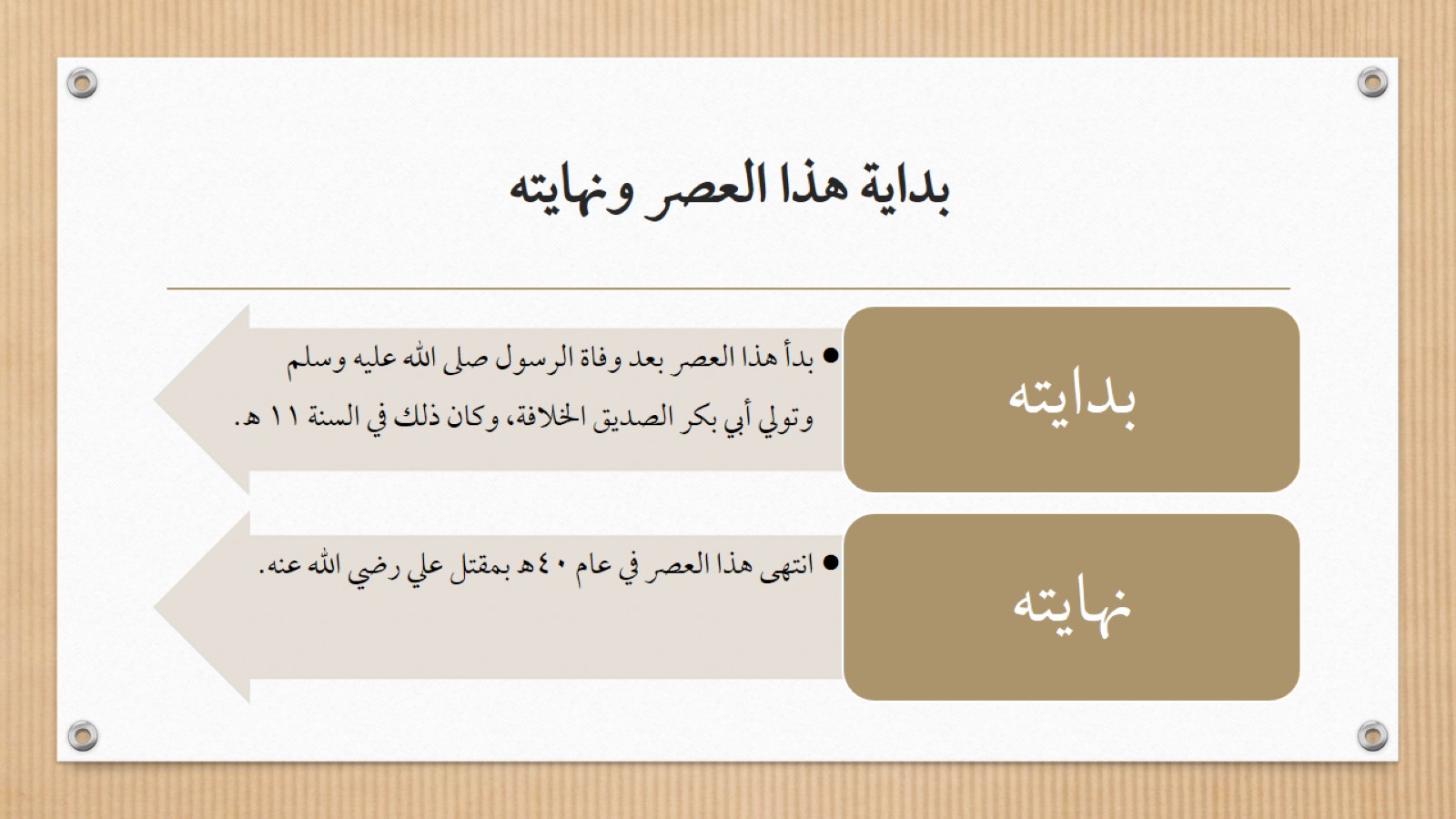 بداية هذا العصر ونهايته
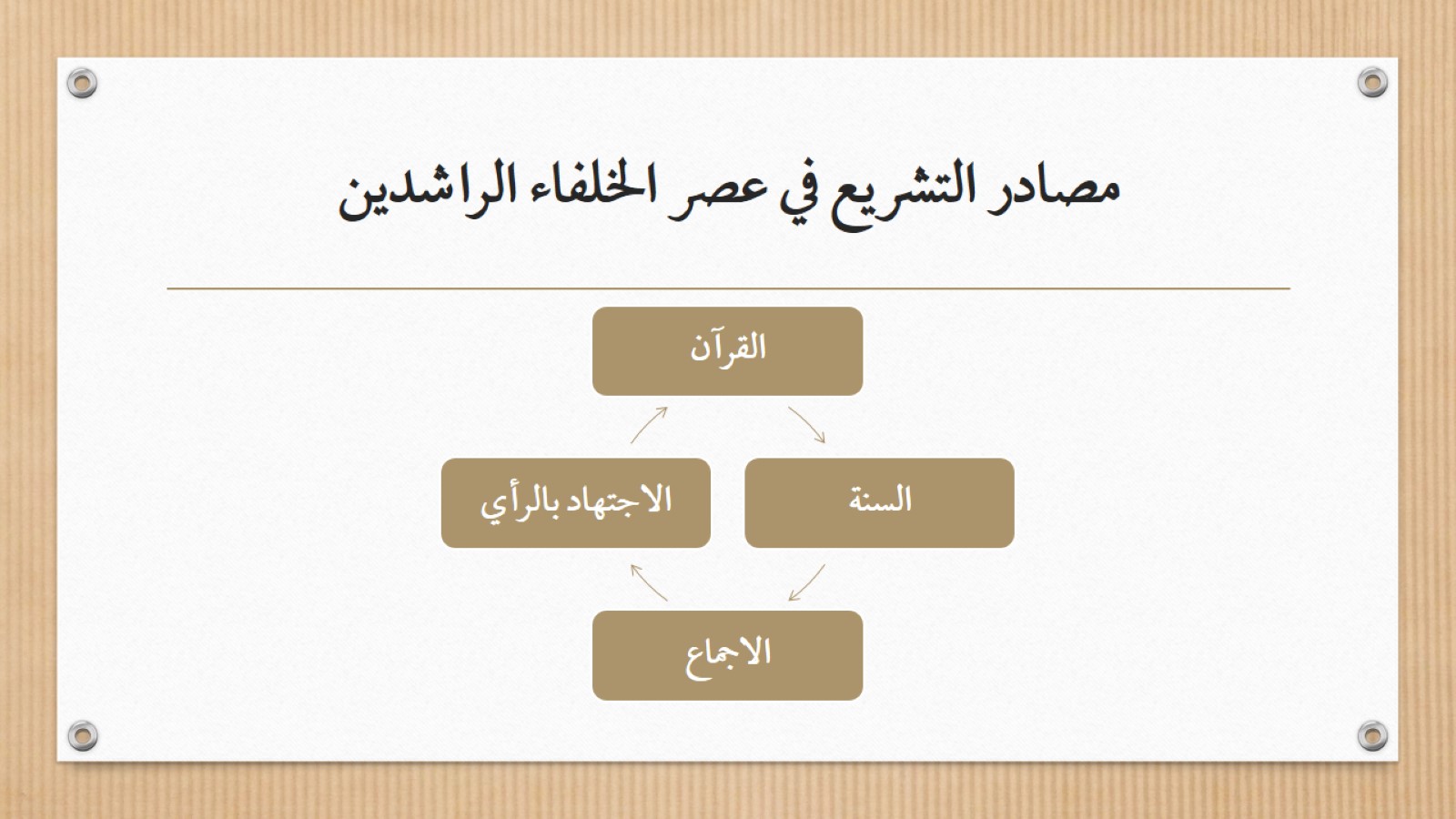 مصادر التشريع في عصر الخلفاء الراشدين
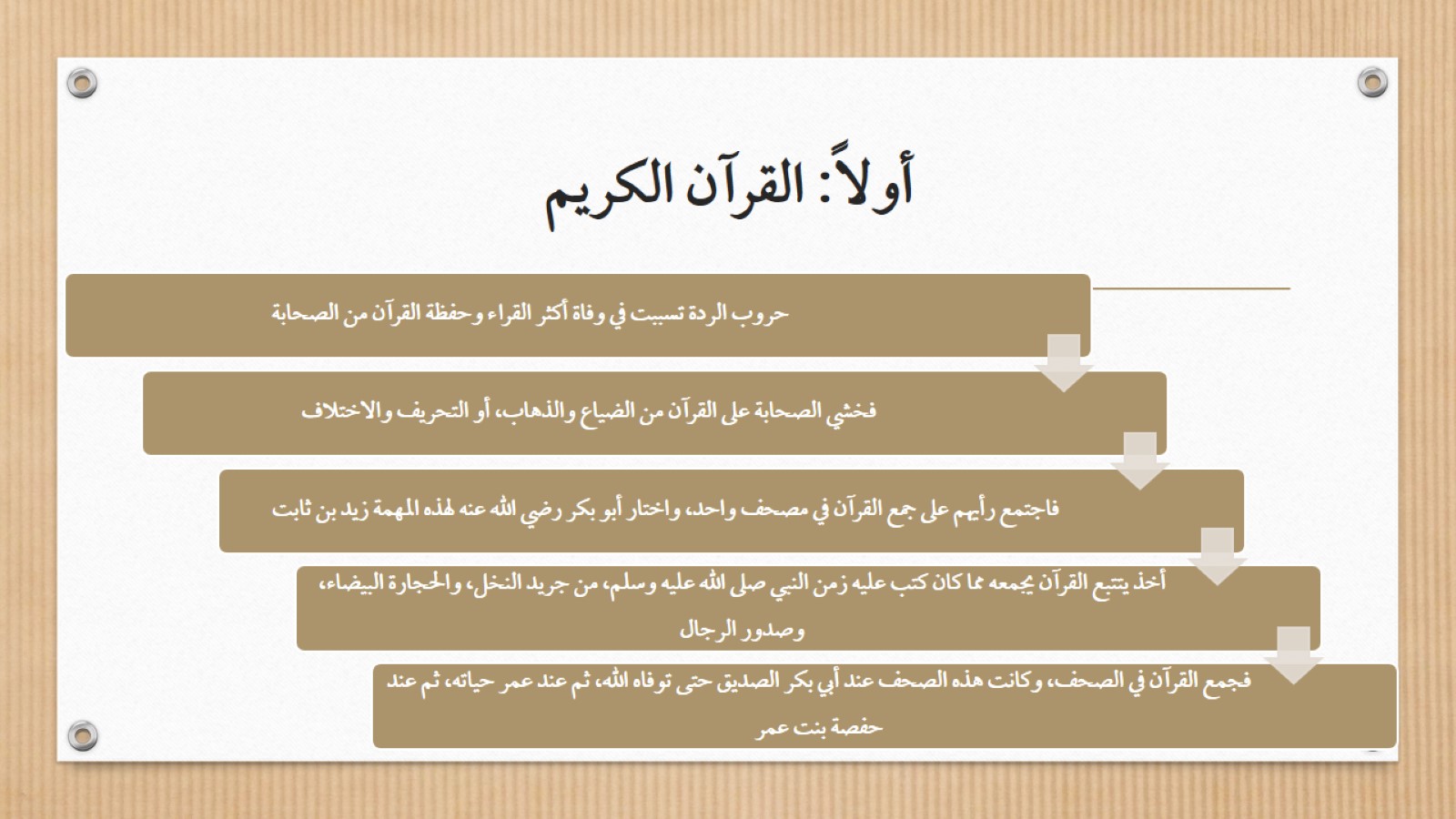 أولاً: القرآن الكريم
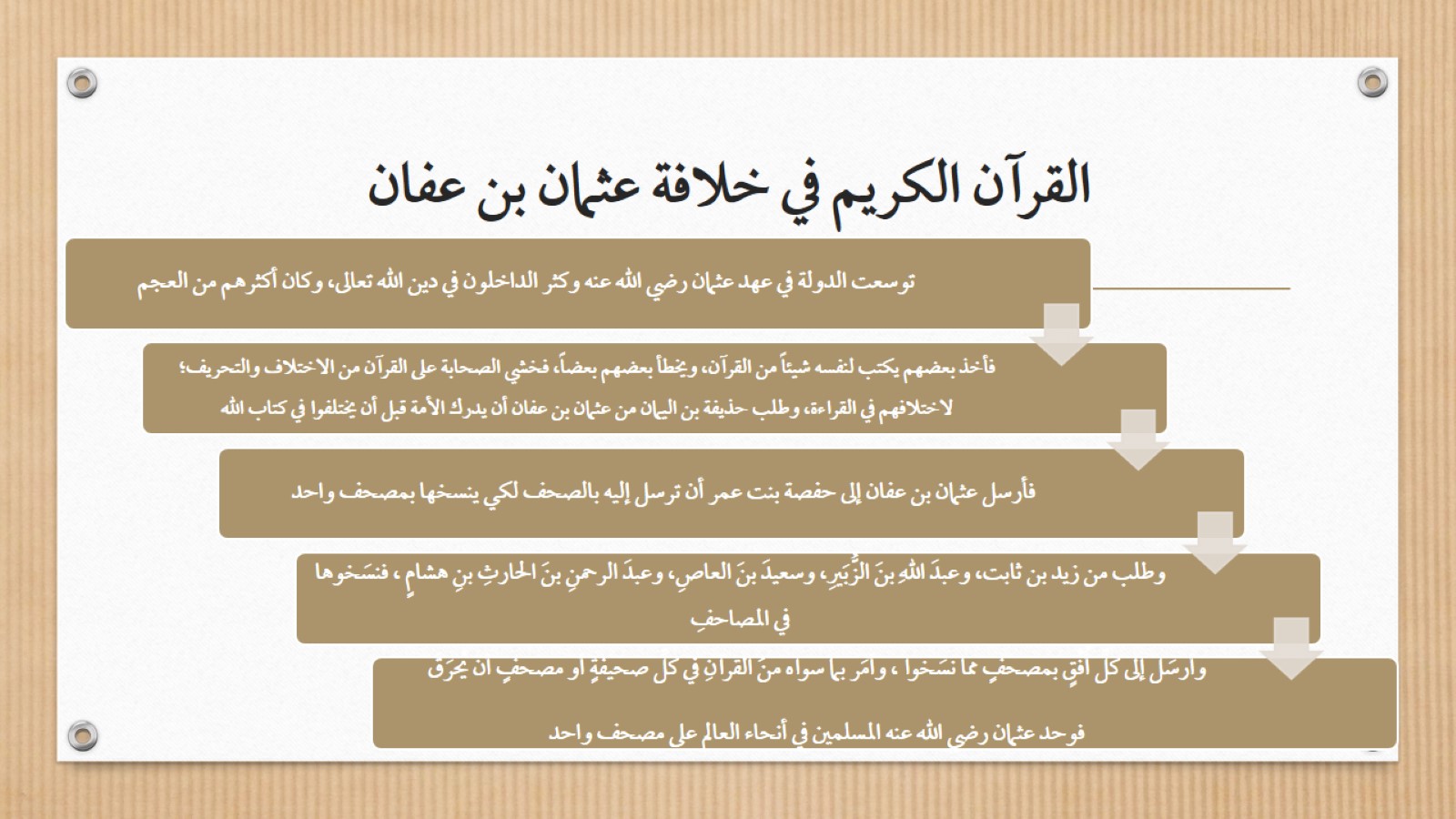 القرآن الكريم في خلافة عثمان بن عفان
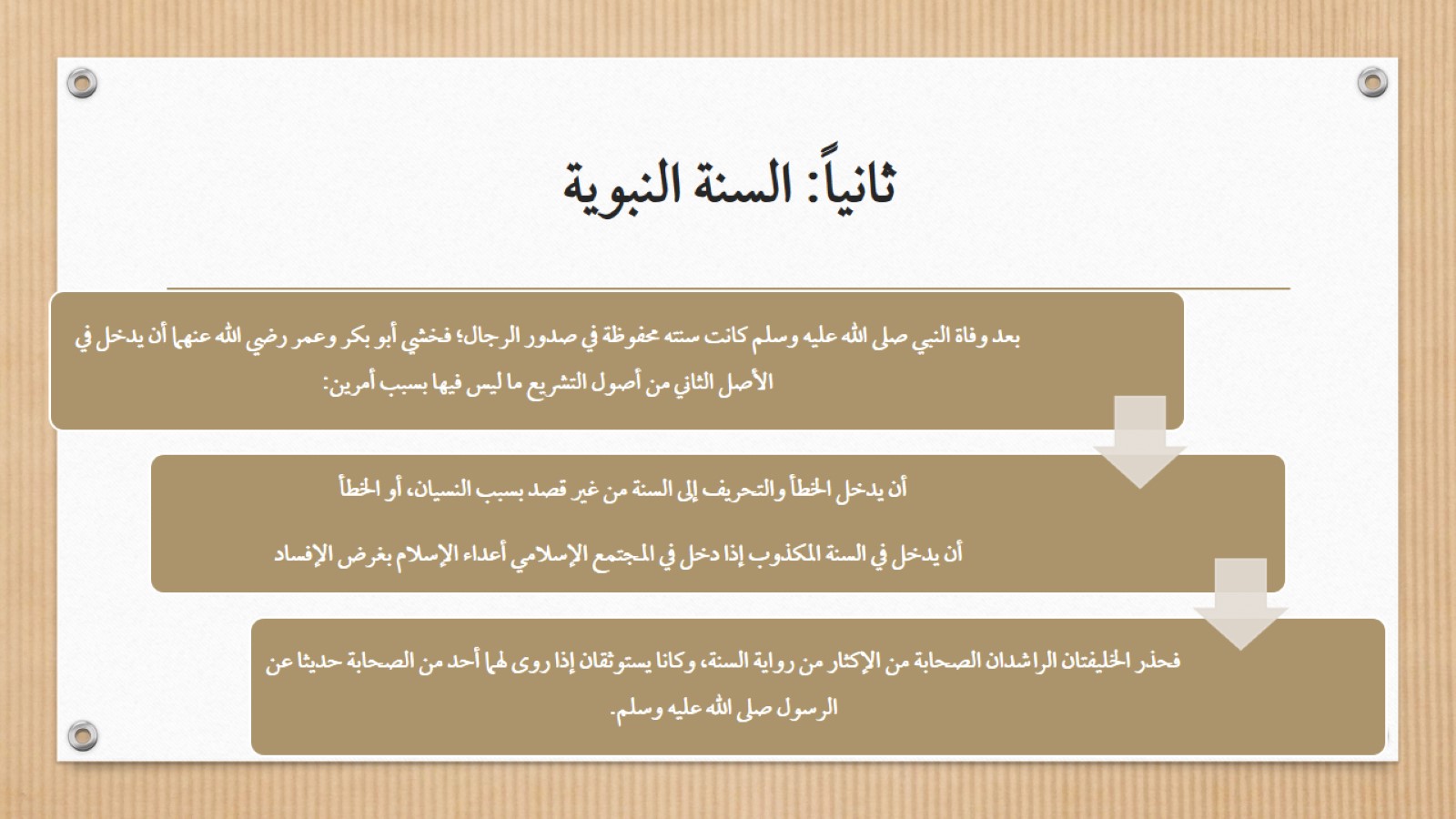 ثانياً: السنة النبوية
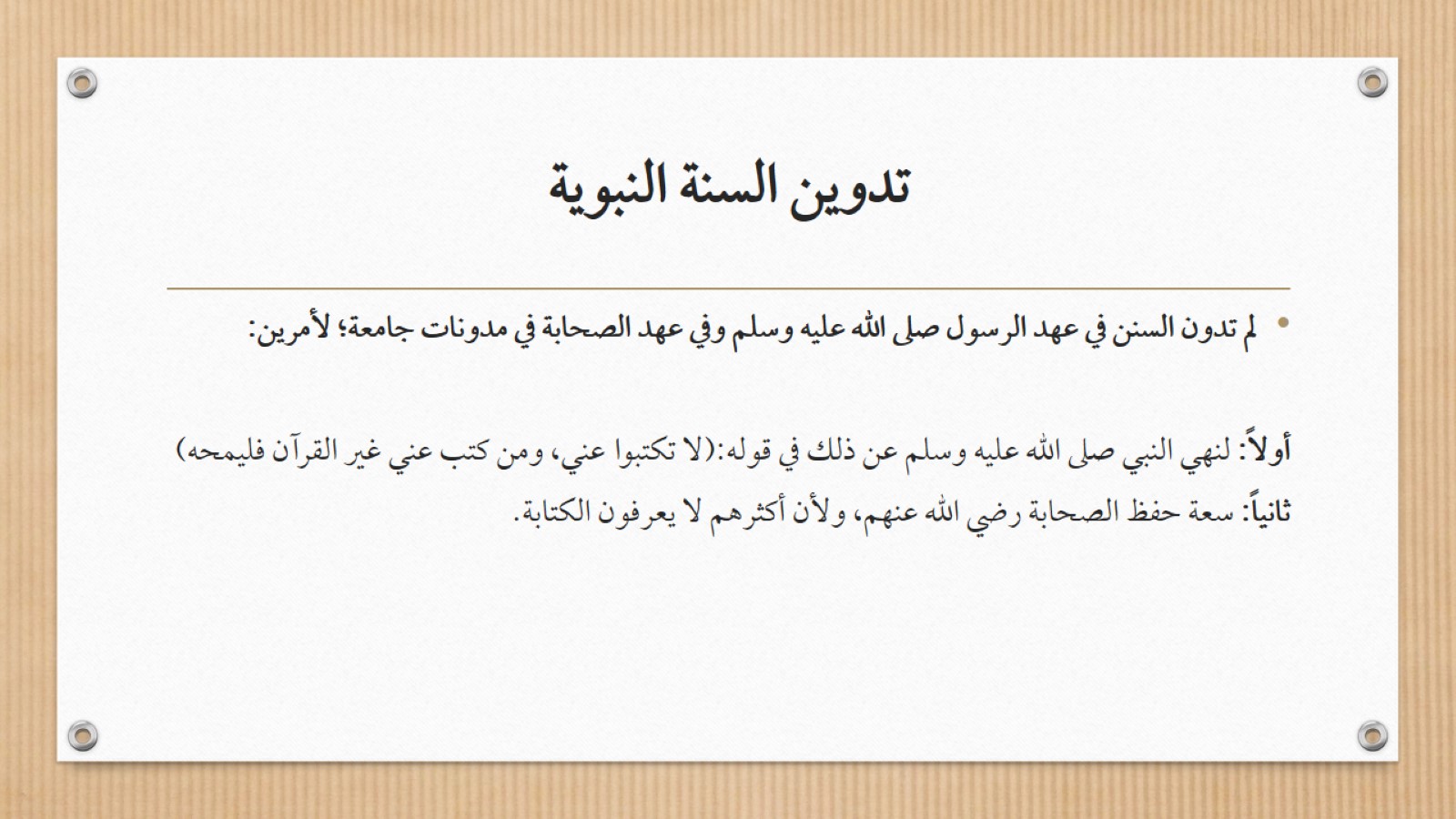 تدوين السنة النبوية
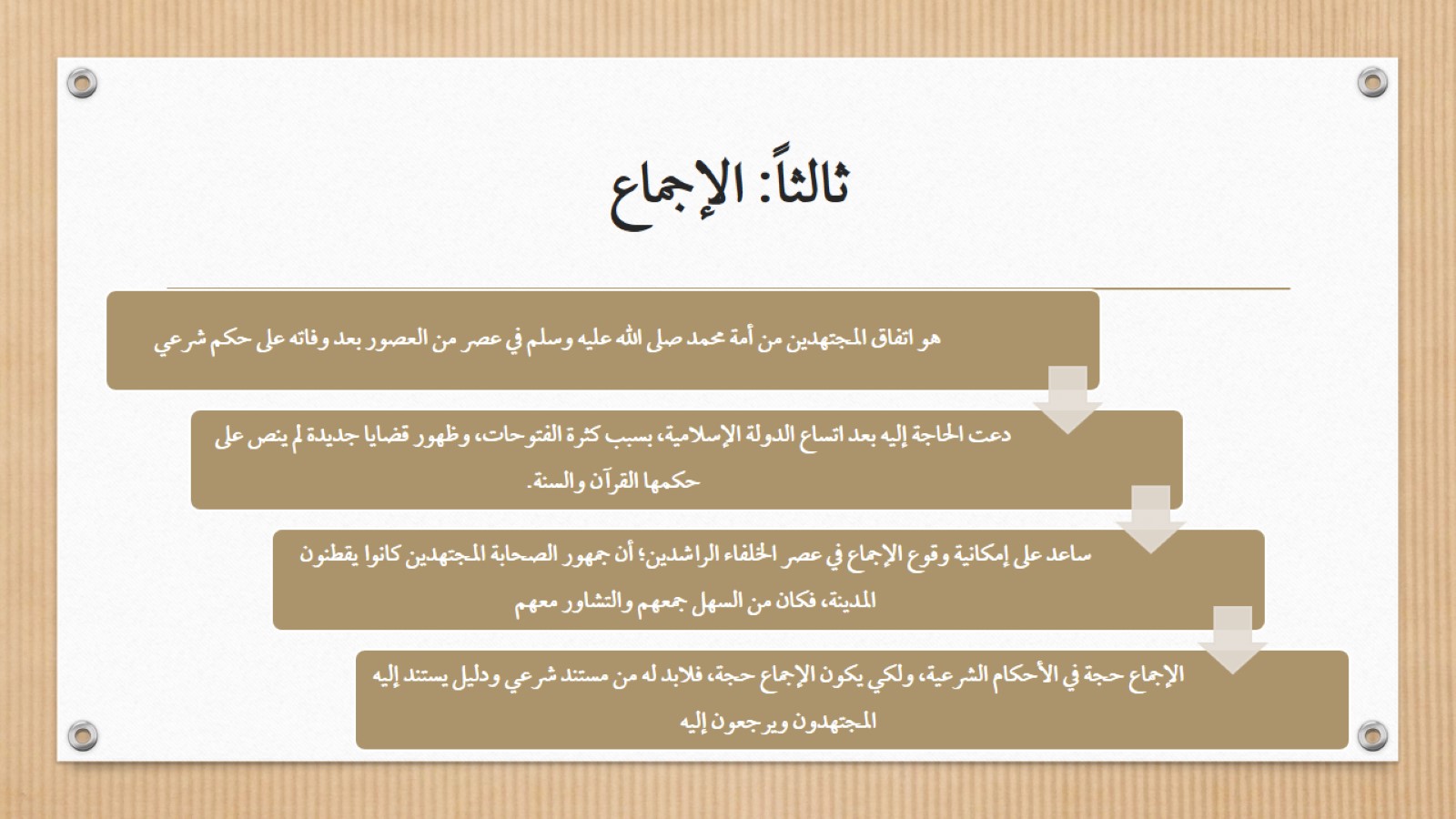 ثالثاً: الإجماع
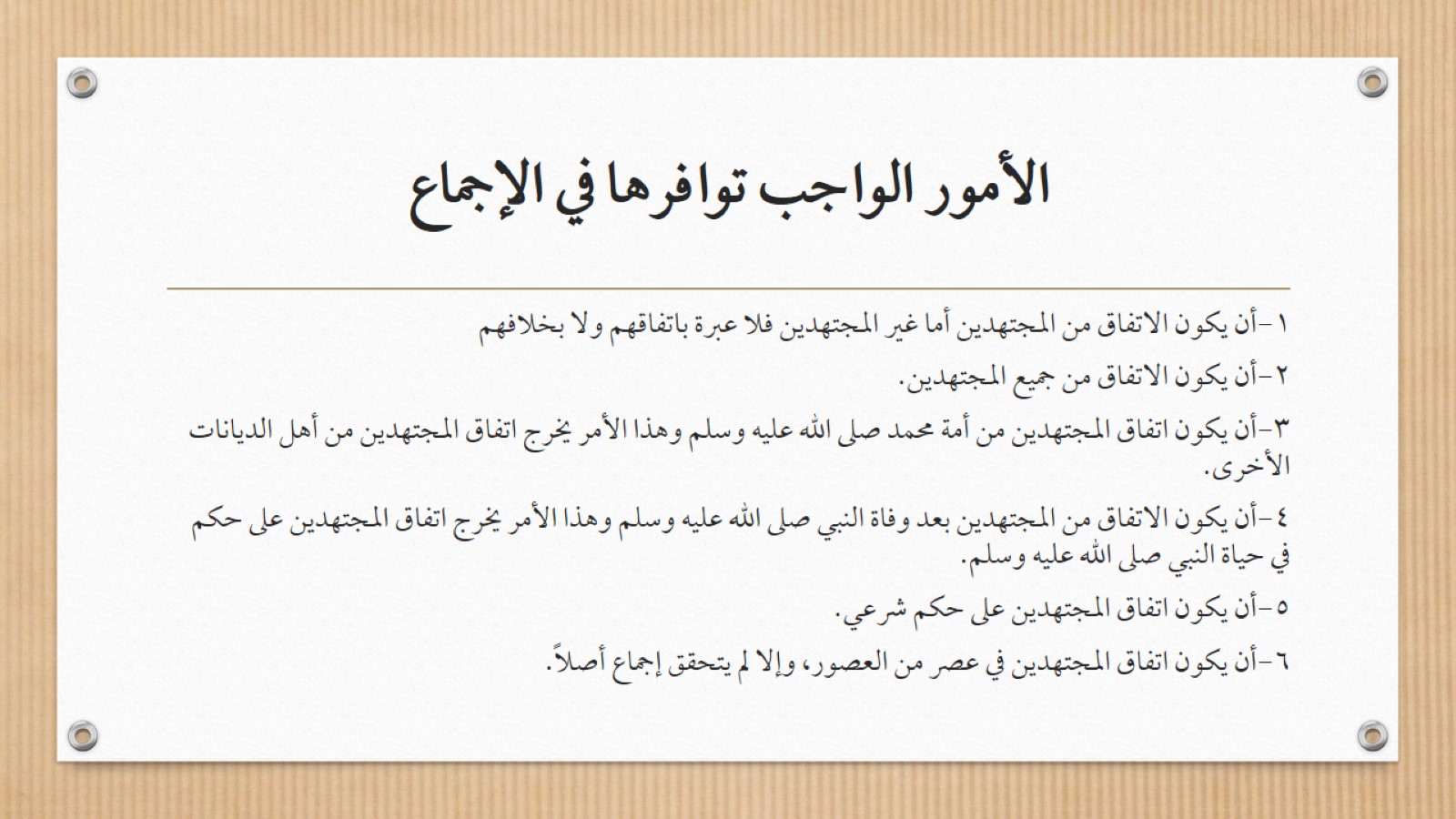 الأمور الواجب توافرها في الإجماع
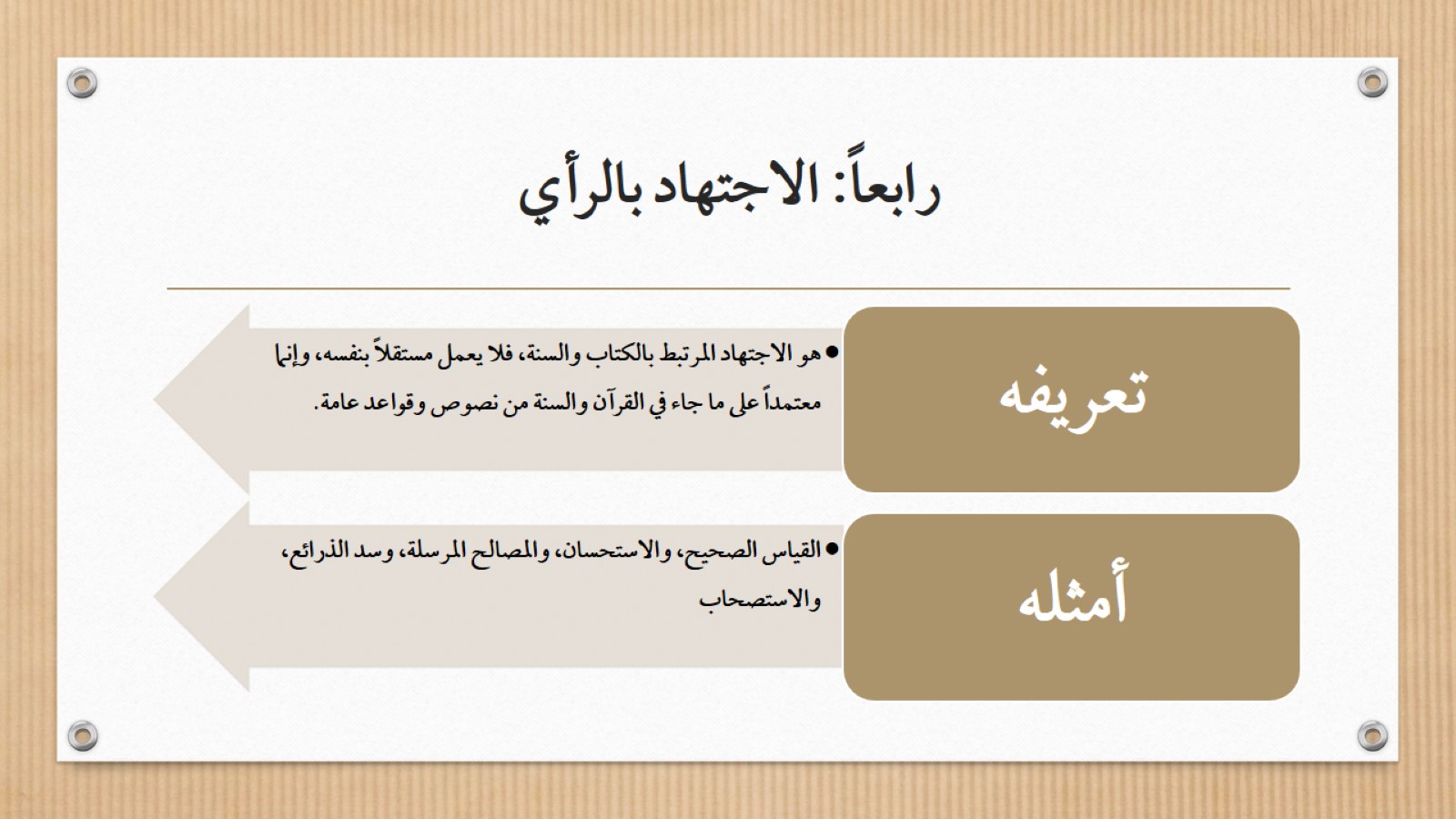 رابعاً: الاجتهاد بالرأي
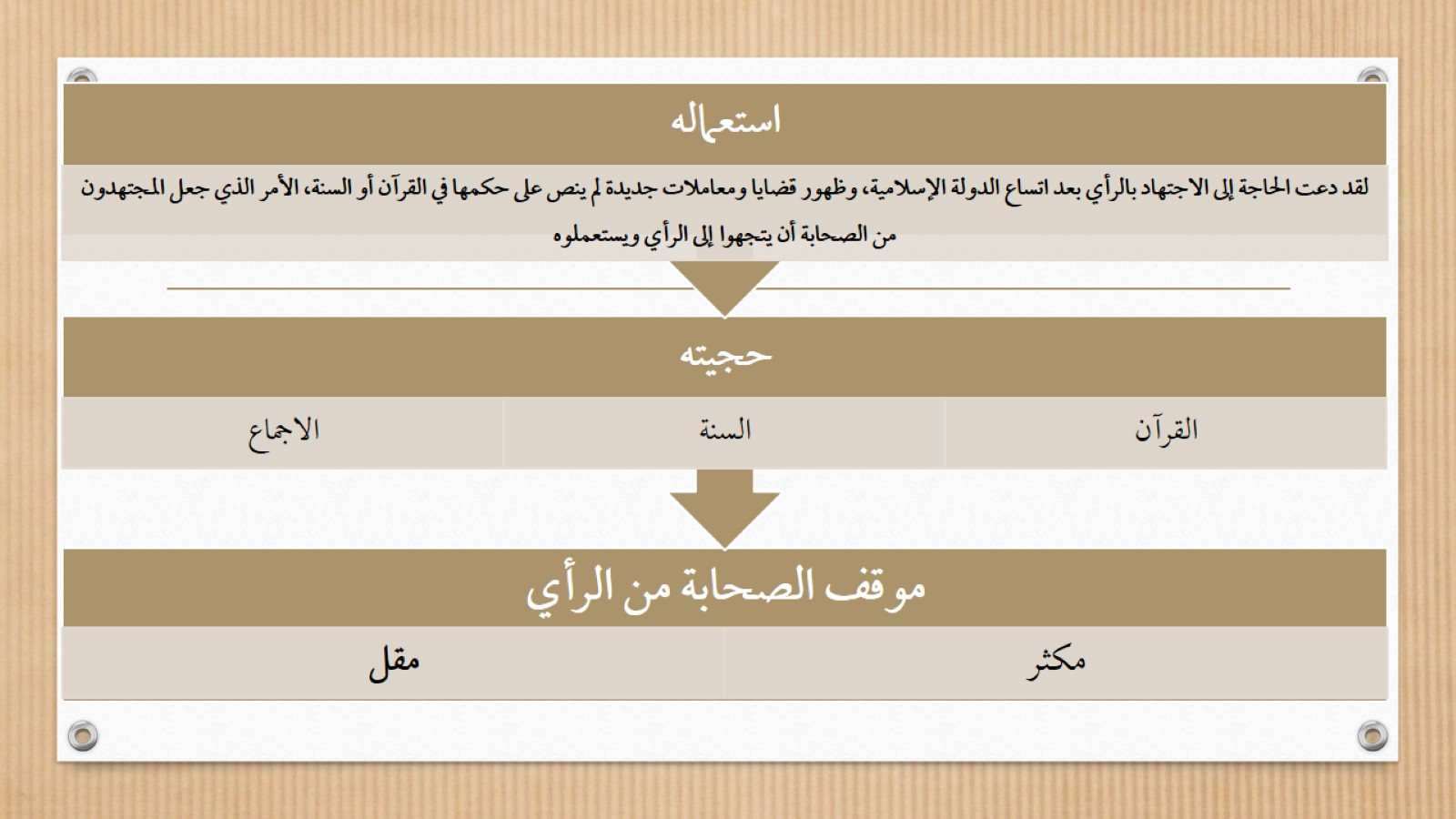 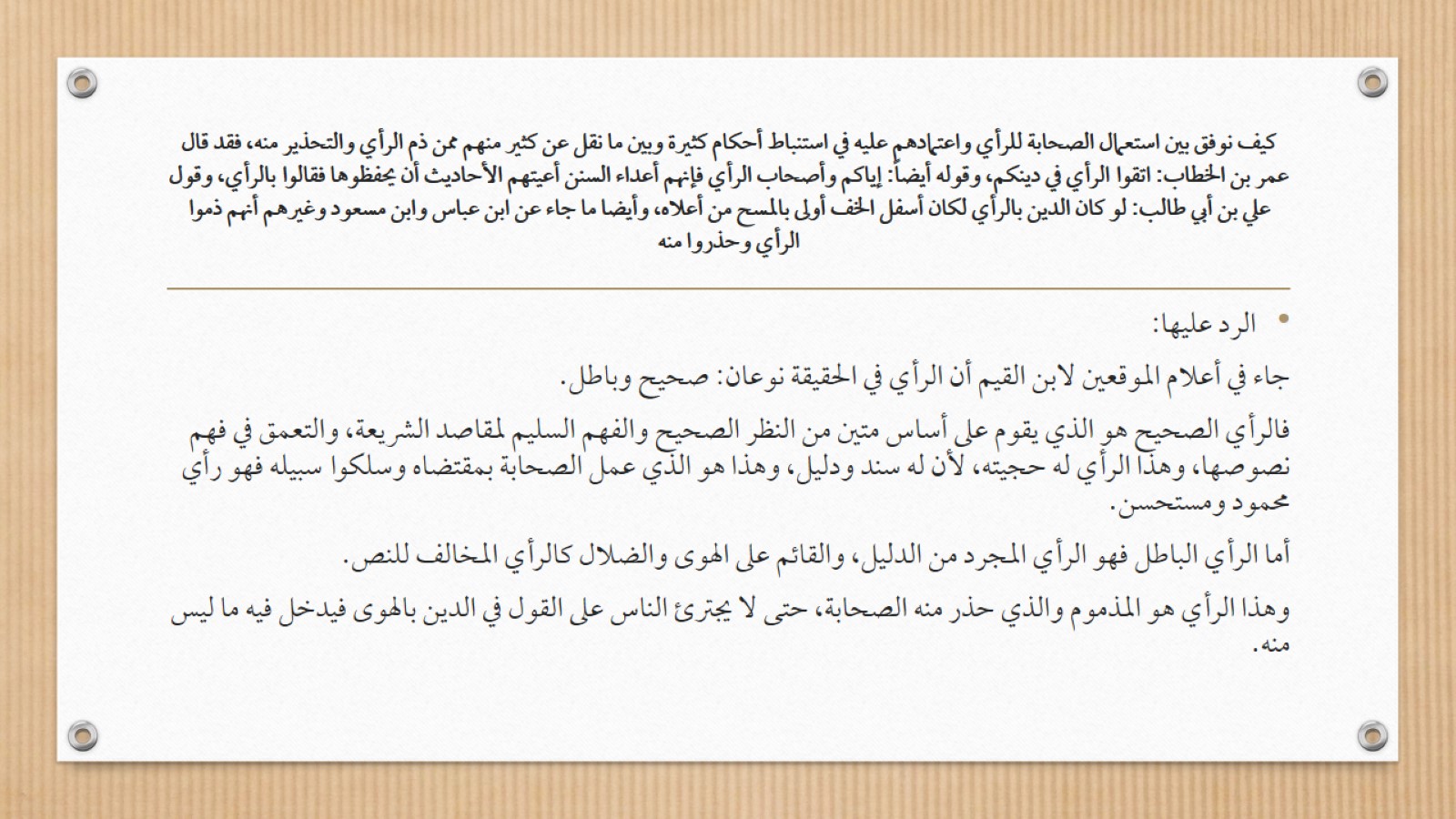 كيف نوفق بين استعمال الصحابة للرأي واعتمادهم عليه في استنباط أحكام كثيرة وبين ما نقل عن كثير منهم ممن ذم الرأي والتحذير منه، فقد قال عمر بن الخطاب: اتقوا الرأي في دينكم، وقوله أيضاً: إياكم وأصحاب الرأي فإنهم أعداء السنن أعيتهم الأحاديث أن يحفظوها فقالوا بالرأي، وقول علي بن أبي طالب: لو كان الدين بالرأي لكان أسفل الخف أولى بالمسح من أعلاه، وأيضا ما جاء عن ابن عباس وابن مسعود وغيرهم أنهم ذموا الرأي وحذروا منه
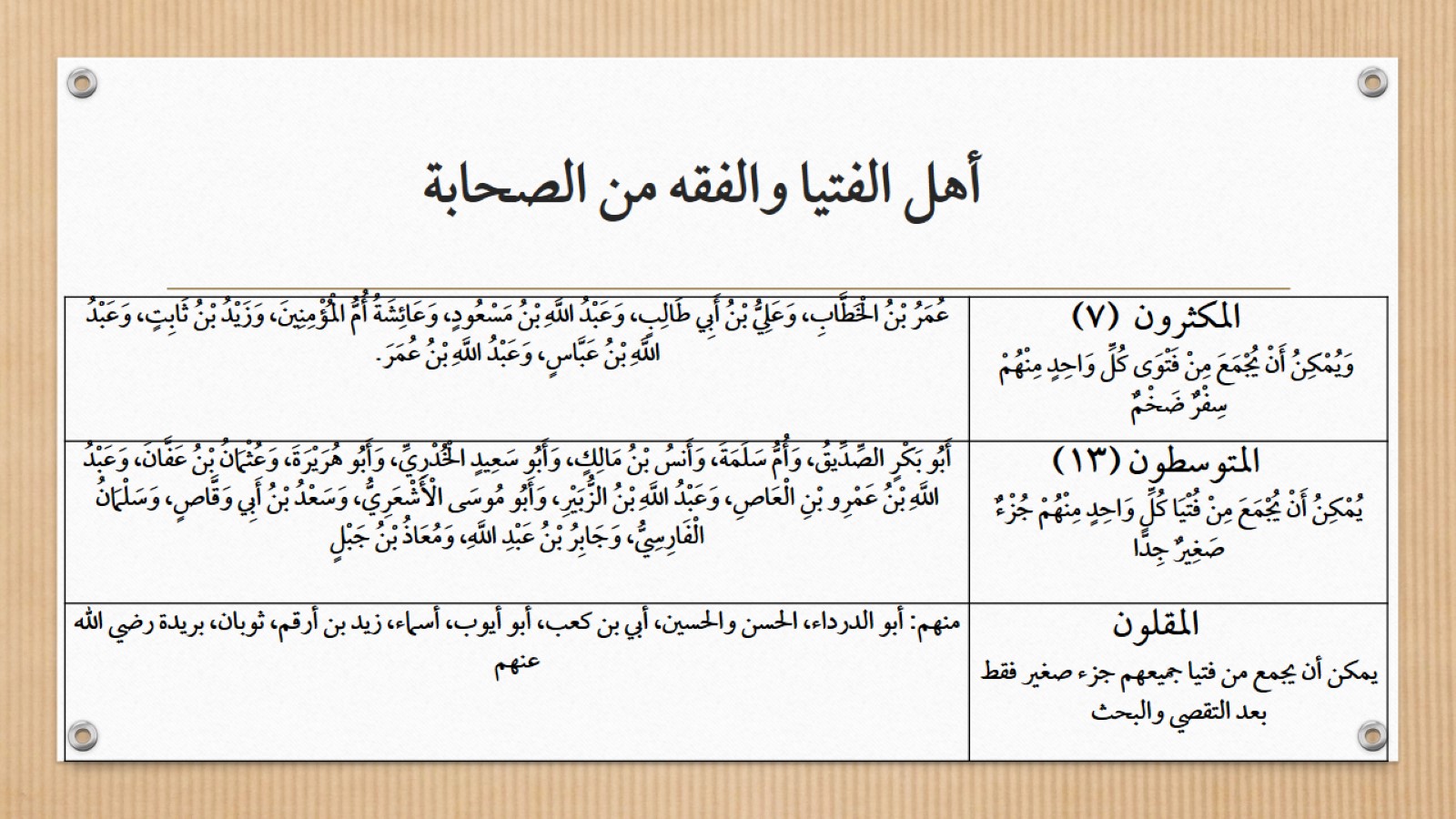 أهل الفتيا والفقه من الصحابة
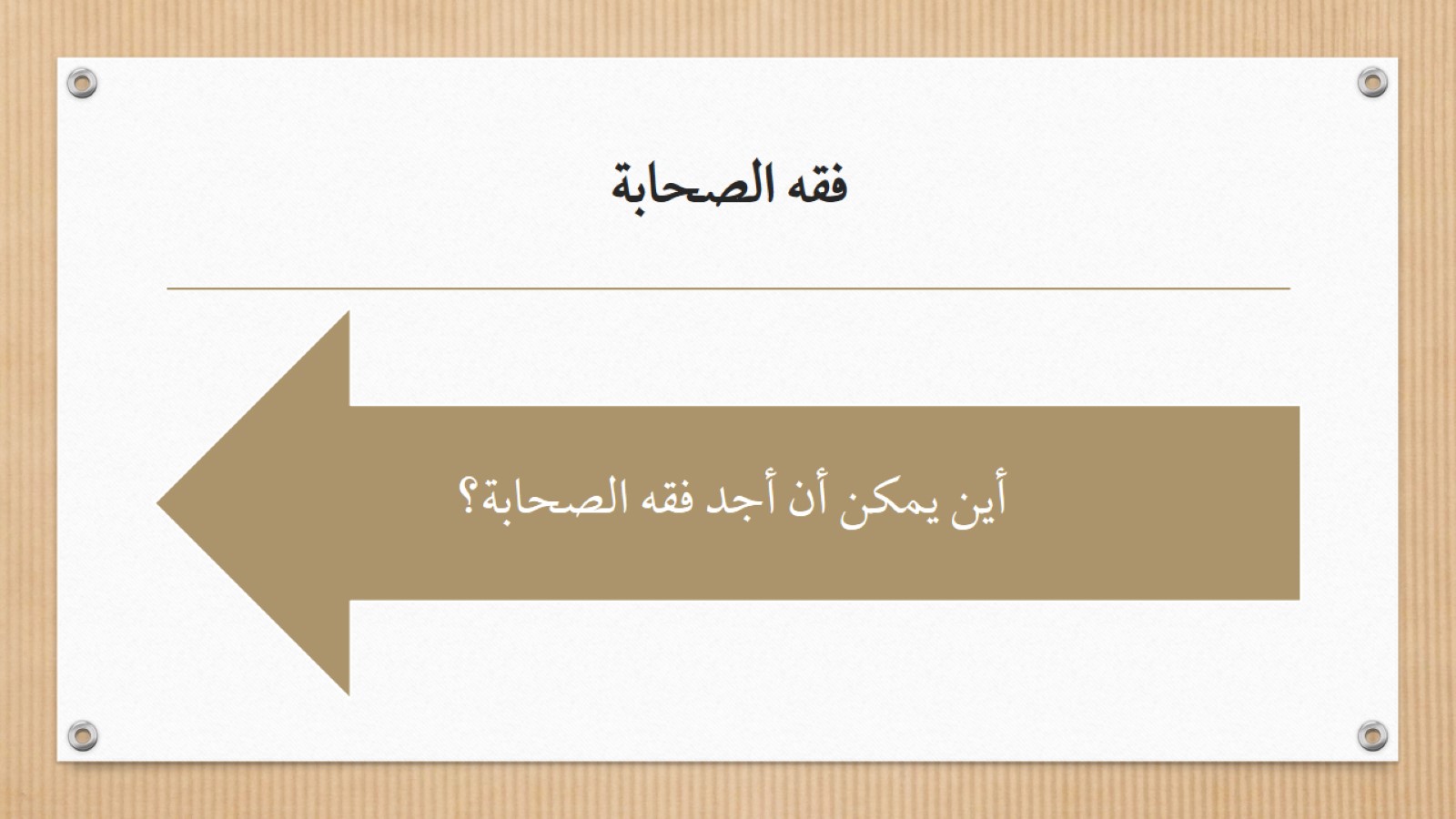 فقه الصحابة
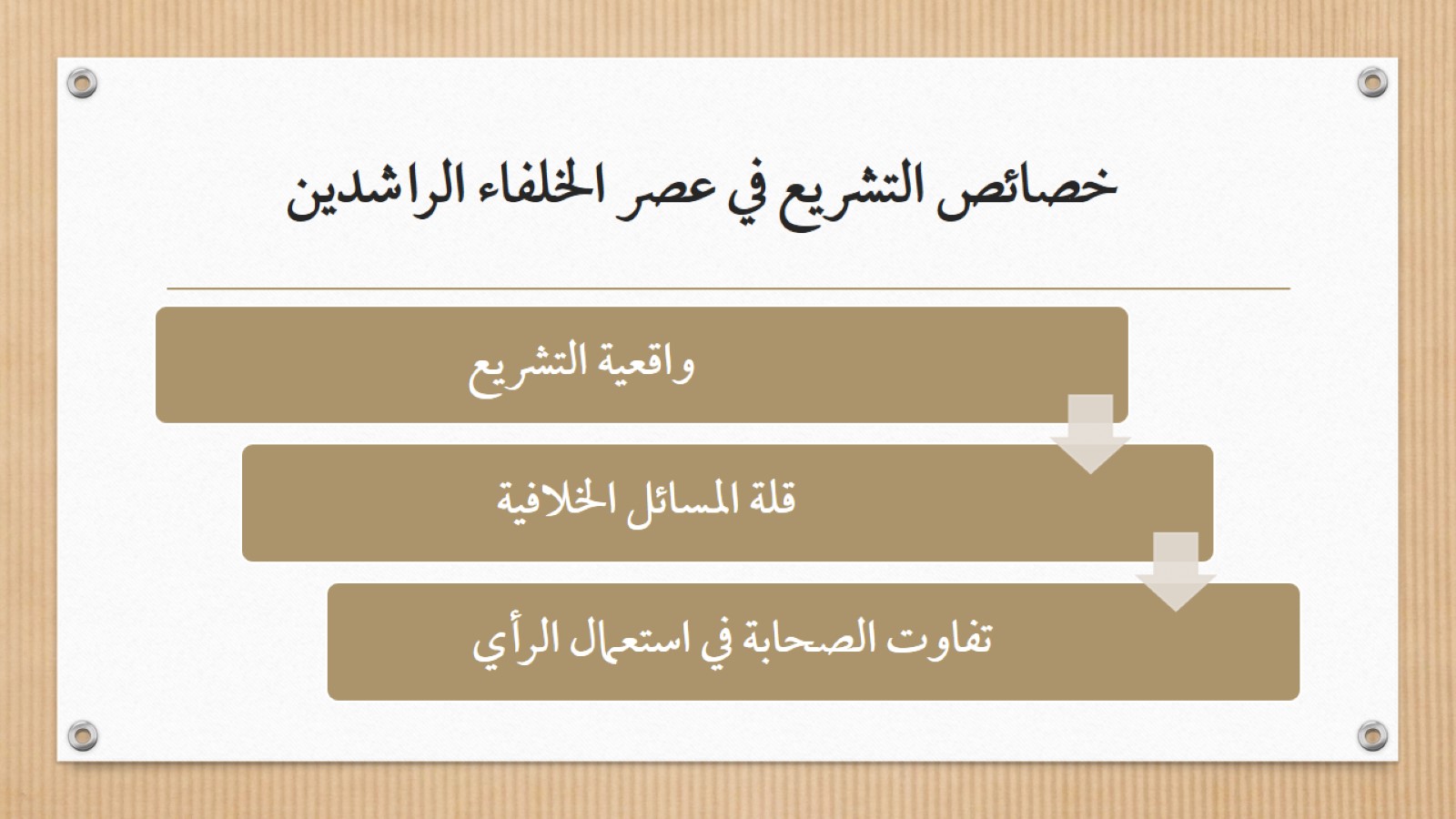 خصائص التشريع في عصر الخلفاء الراشدين
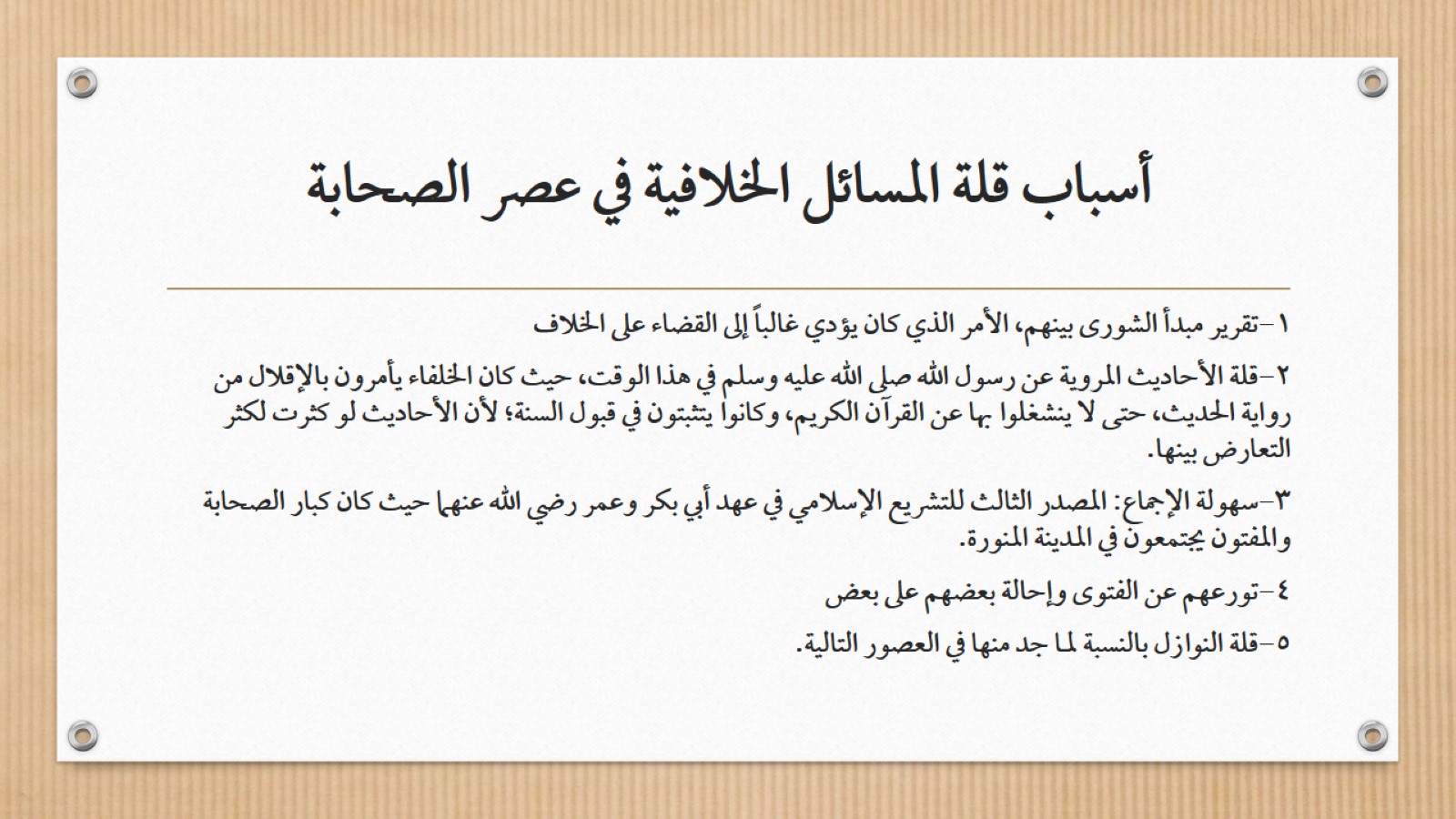 أسباب قلة المسائل الخلافية في عصر الصحابة
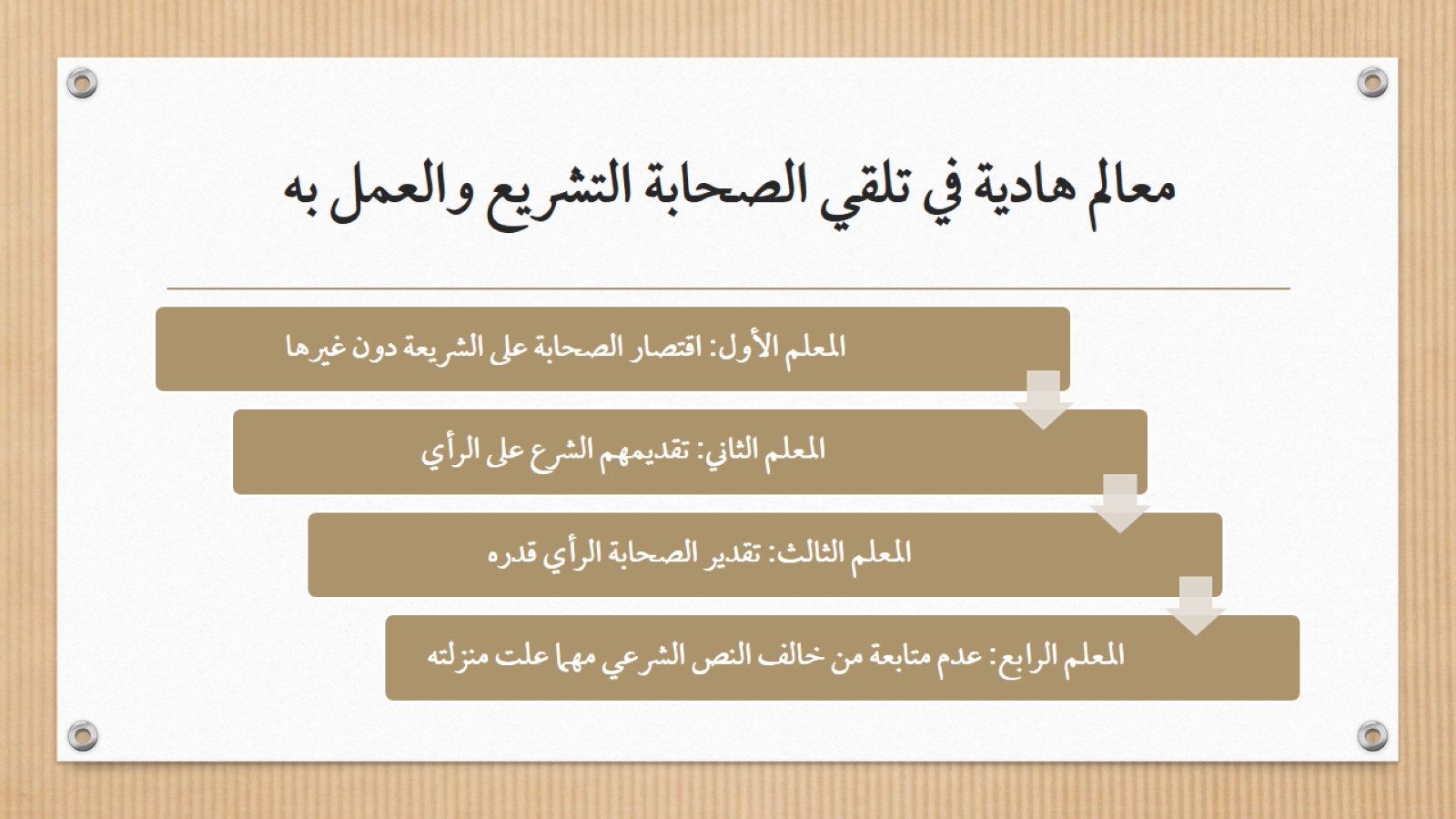 معالم هادية في تلقي الصحابة التشريع والعمل به
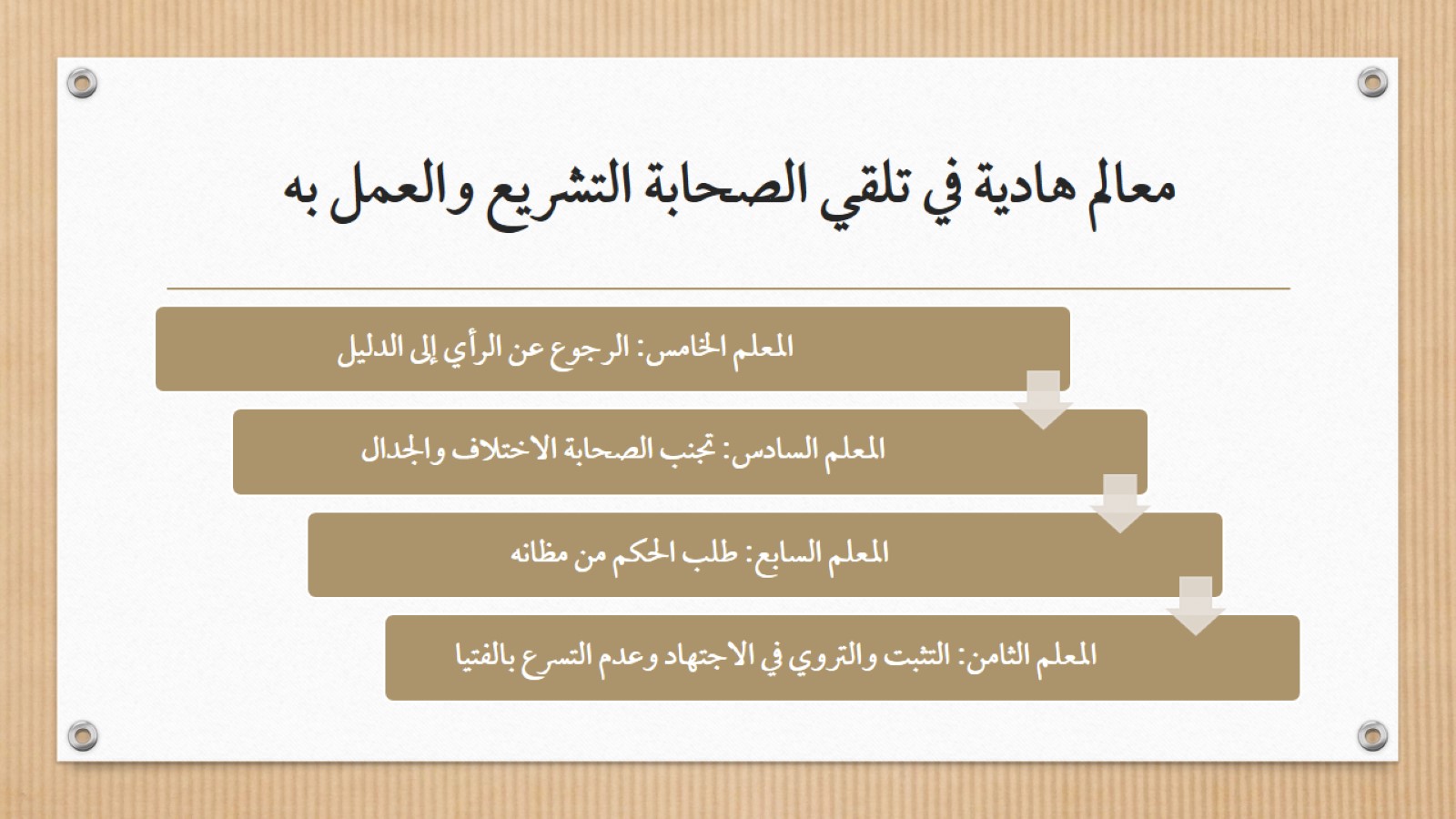 معالم هادية في تلقي الصحابة التشريع والعمل به
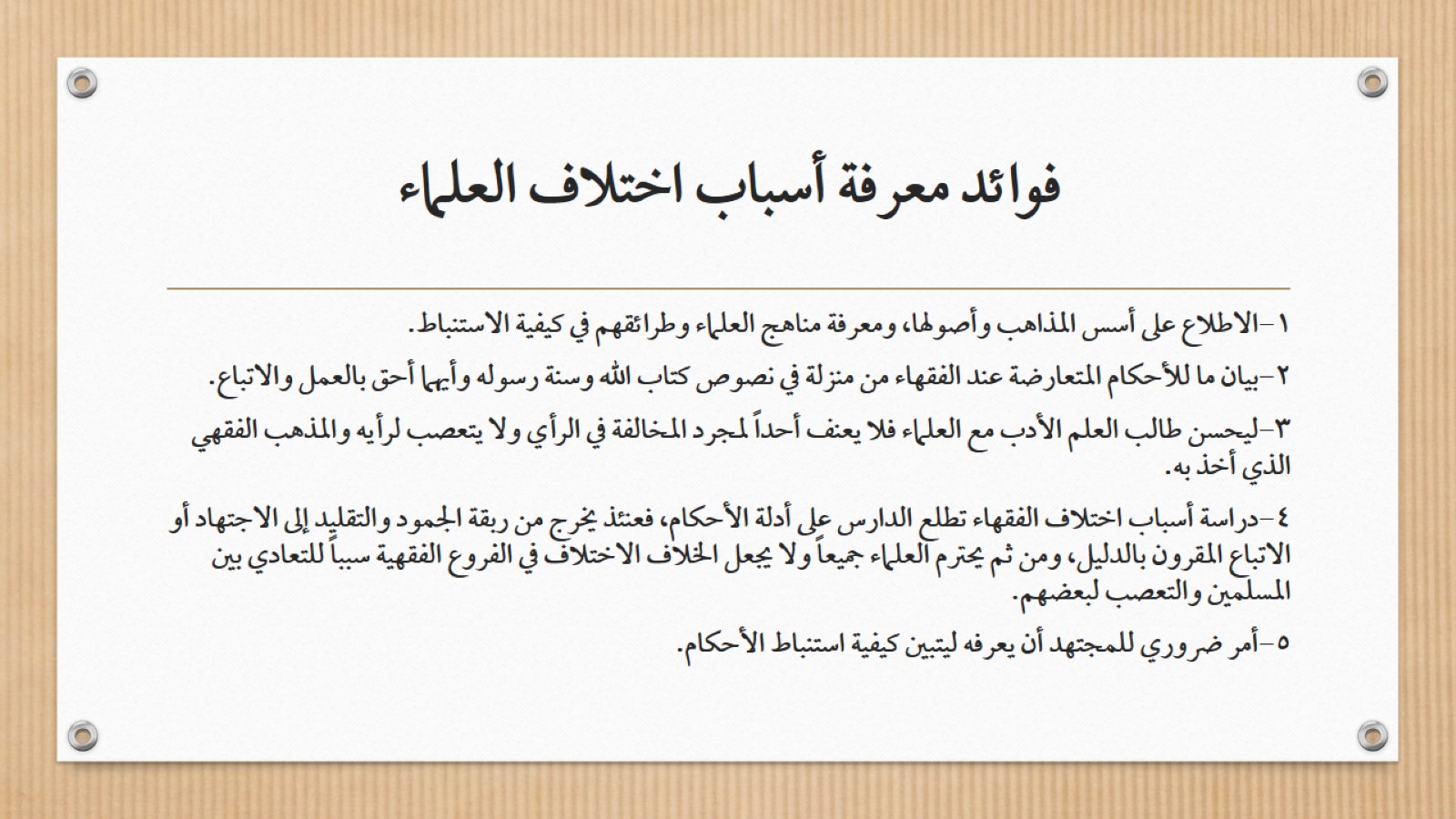 فوائد معرفة أسباب اختلاف العلماء
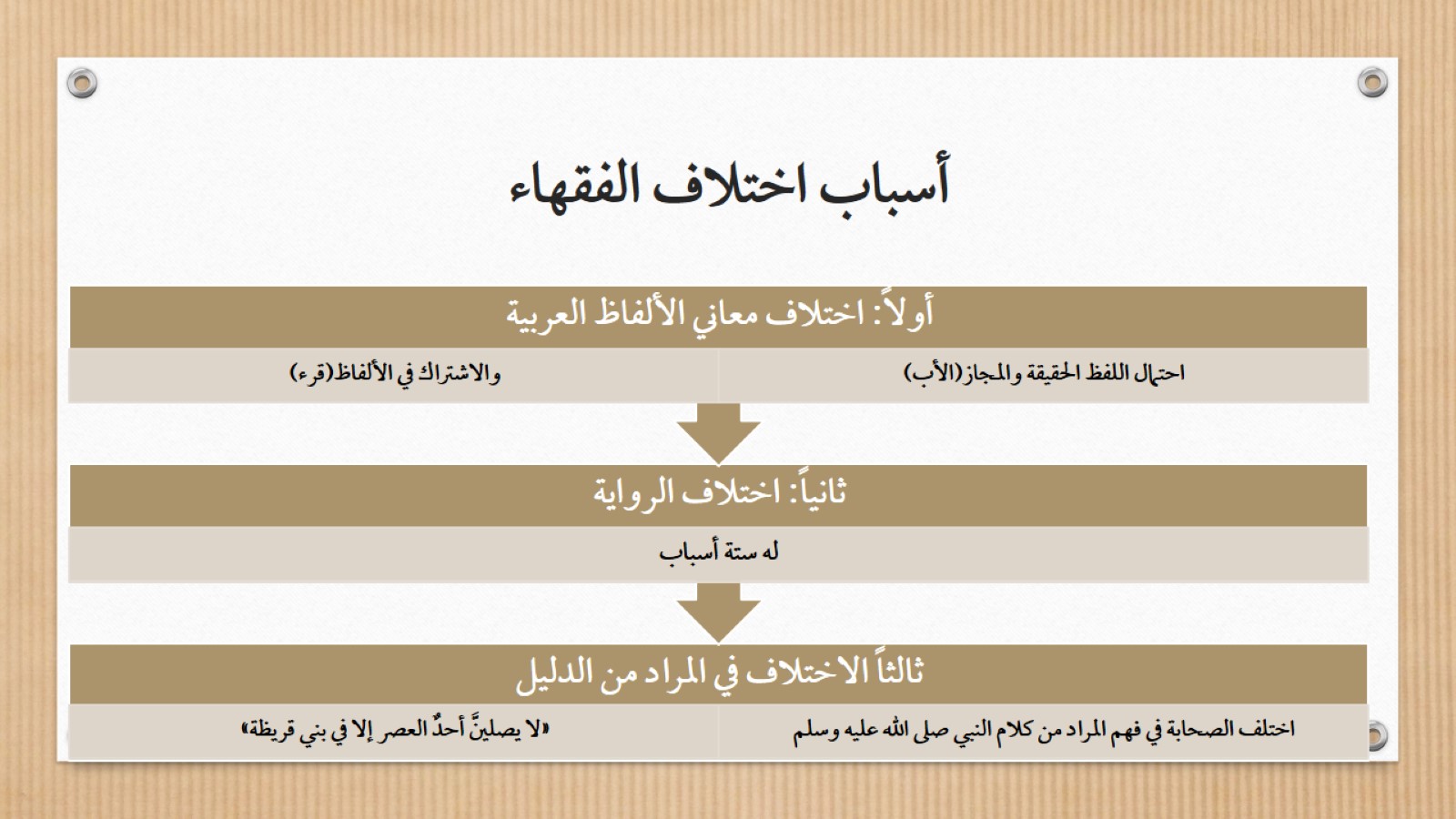 أسباب اختلاف الفقهاء
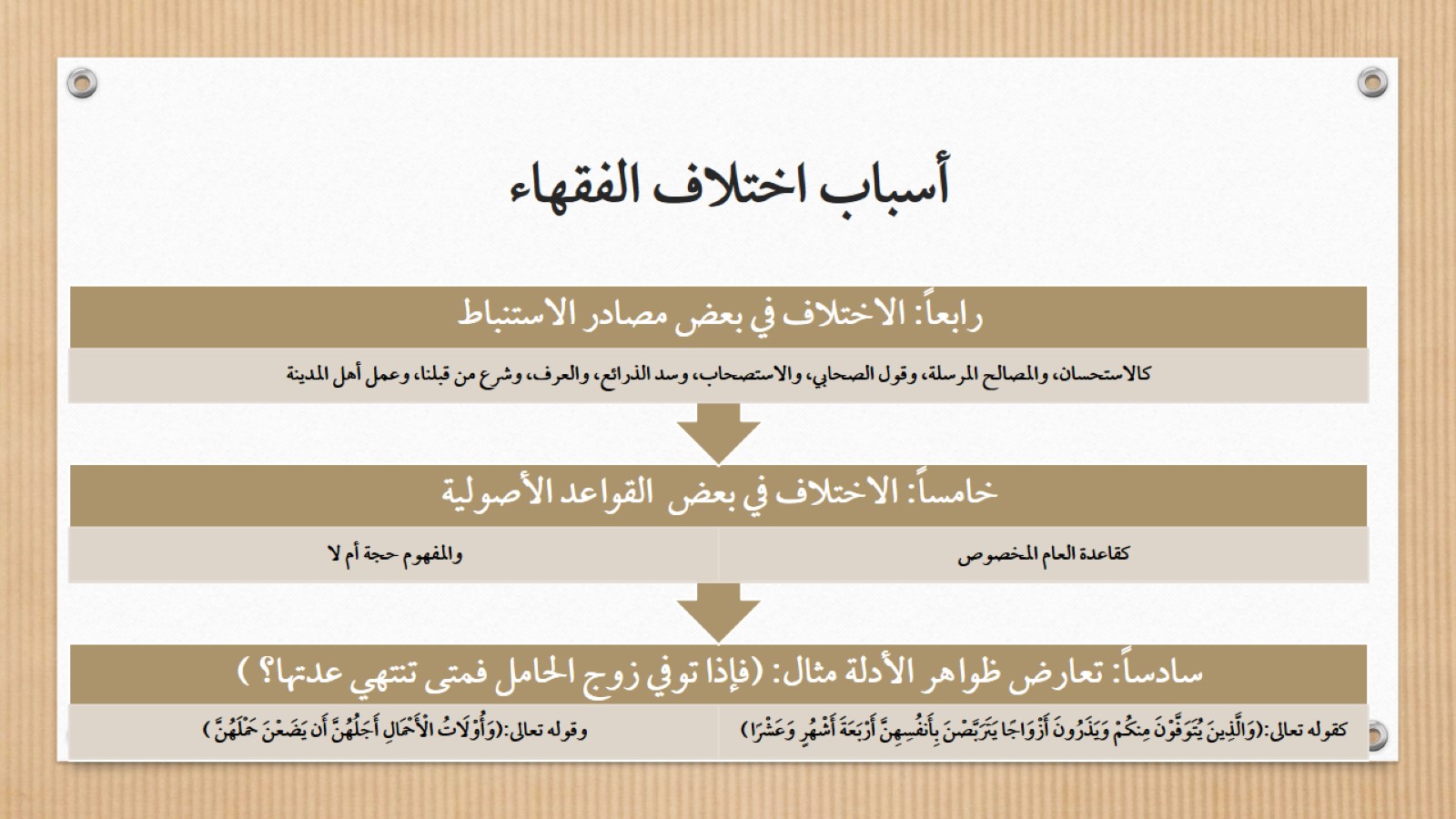 أسباب اختلاف الفقهاء
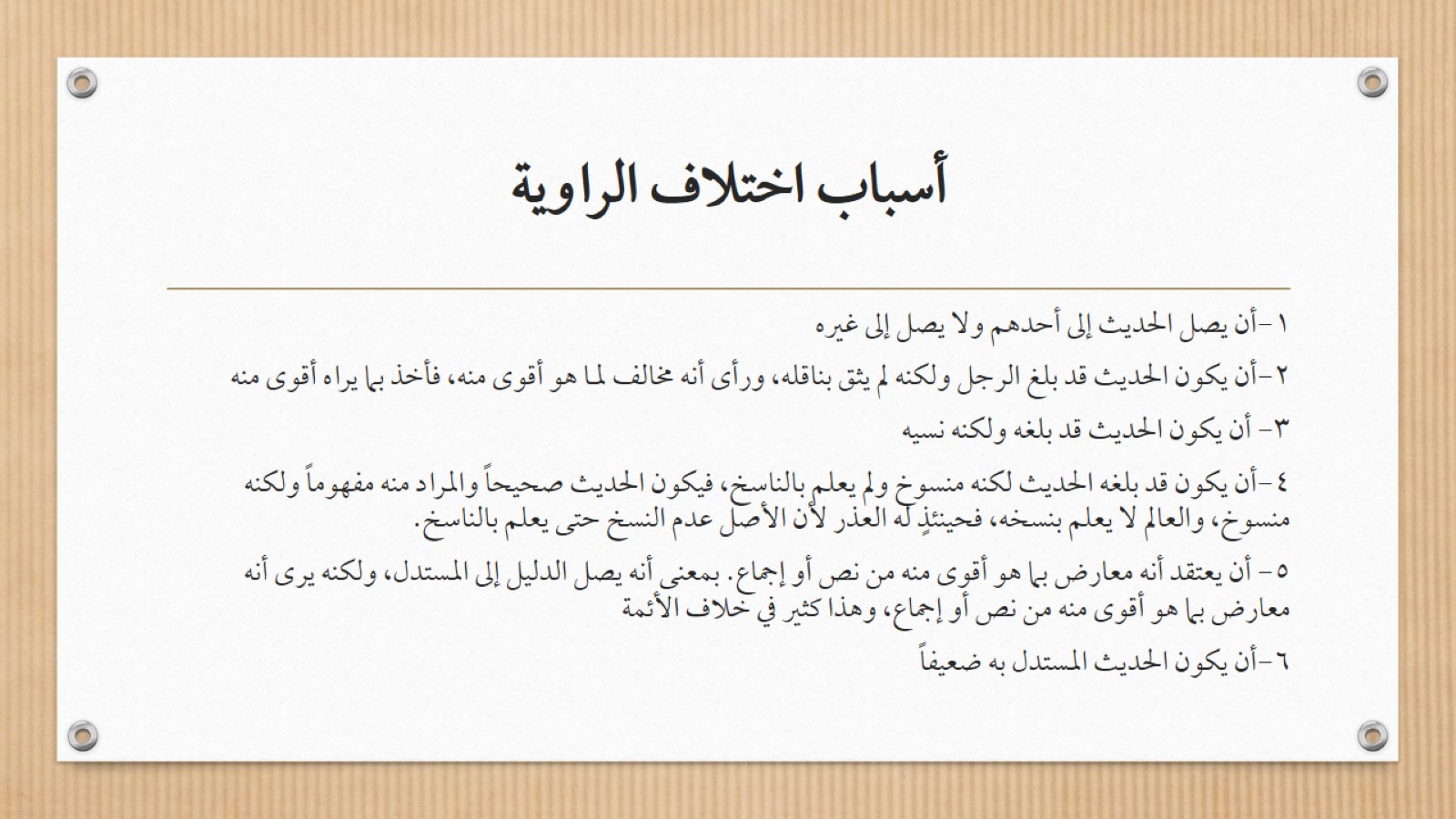 أسباب اختلاف الراوية
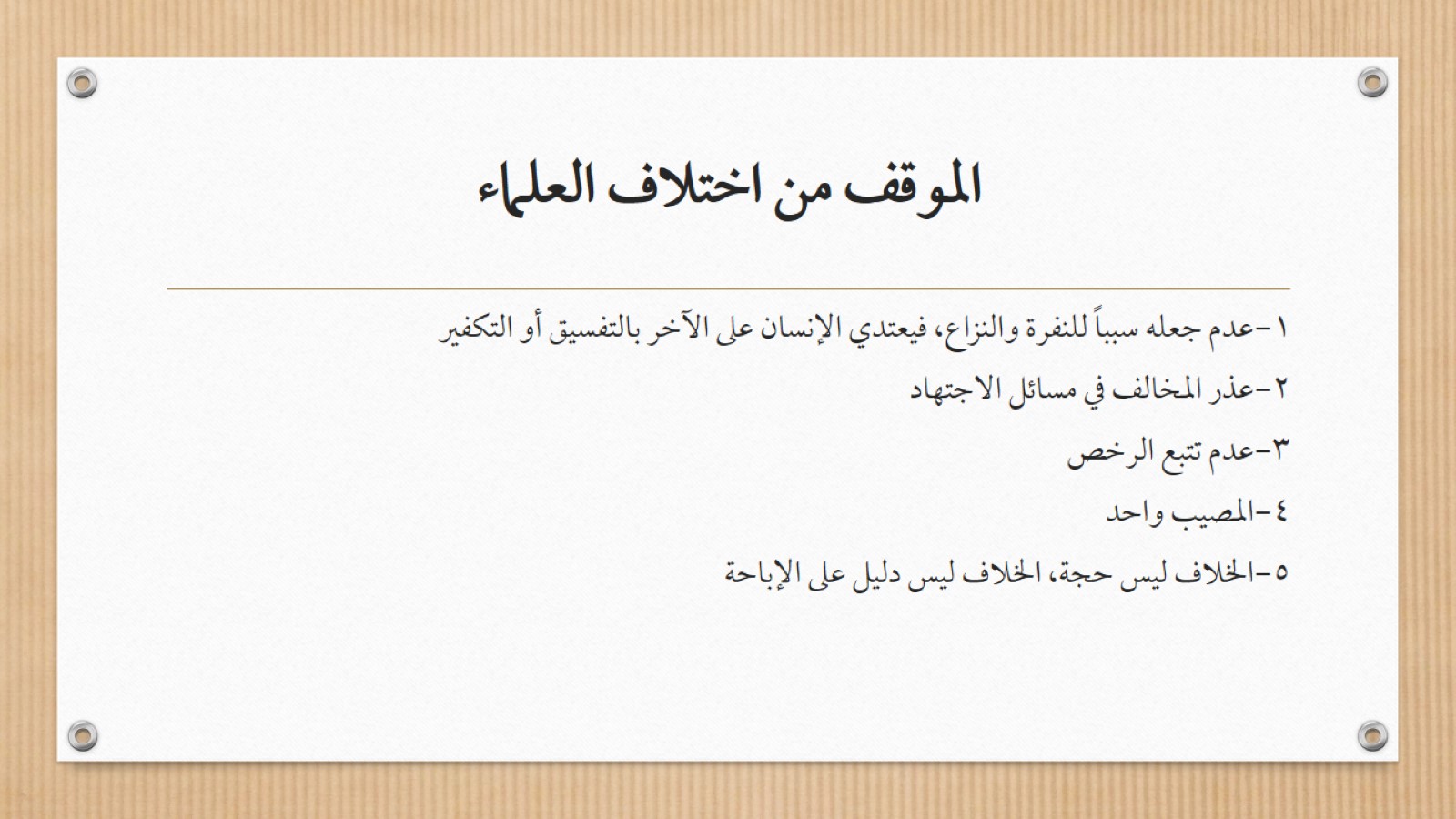 الموقف من اختلاف العلماء
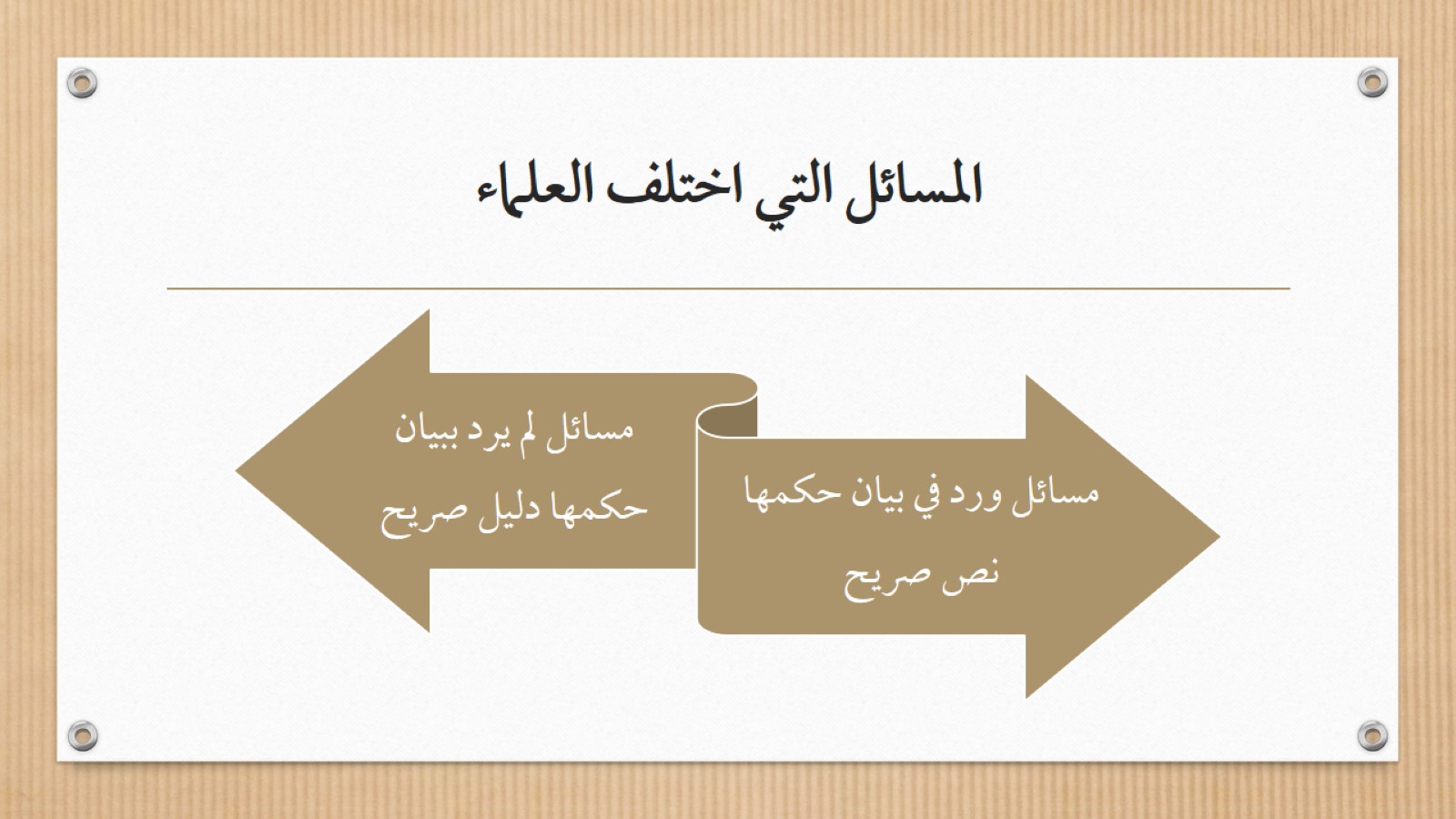 المسائل التي اختلف العلماء
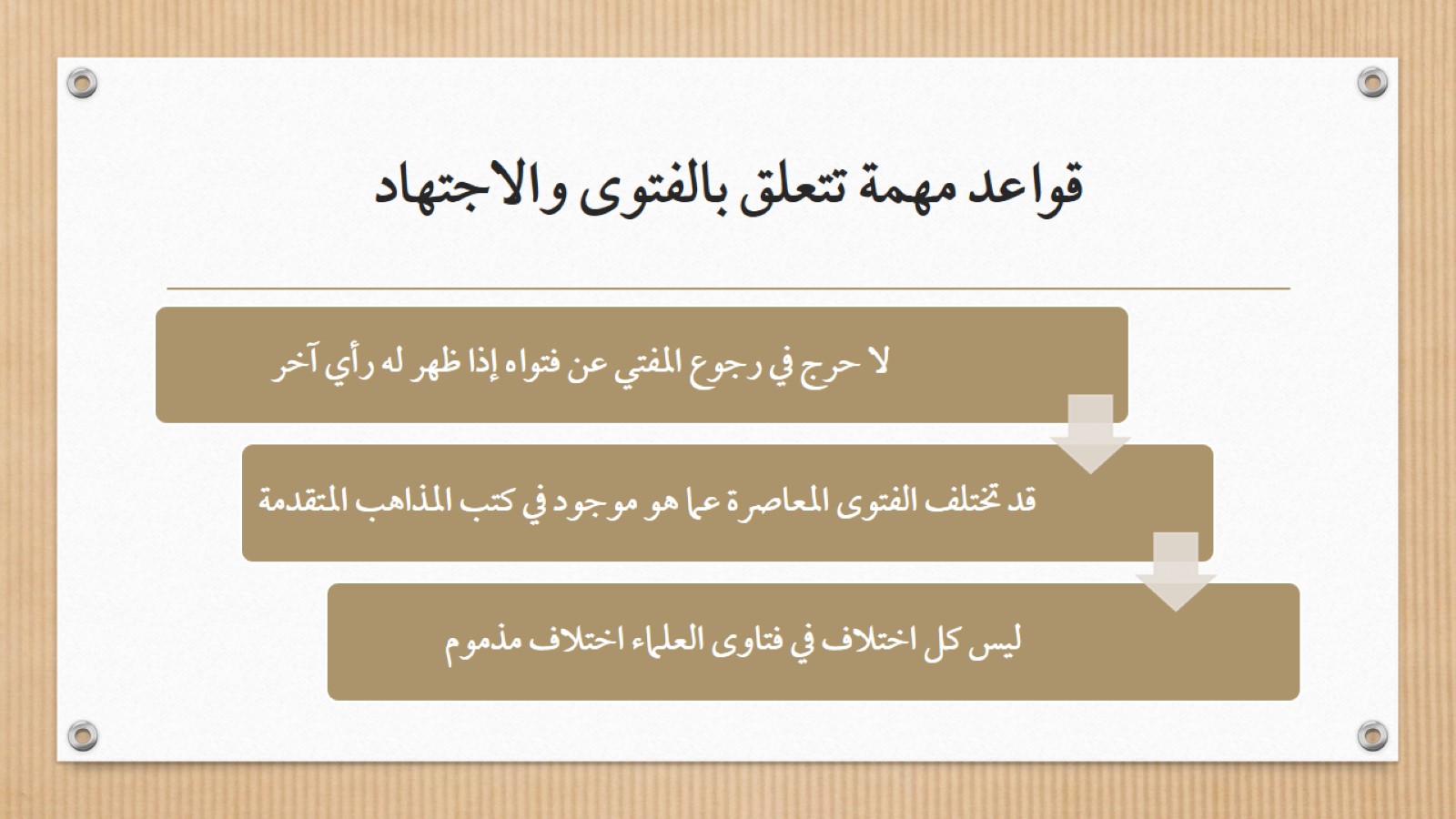 قواعد مهمة تتعلق بالفتوى والاجتهاد